Arkansas 21st CCLC Annual Performance Reporting (APR) Requirements2024-2025 Data Collection Webinar
September 19, 2024
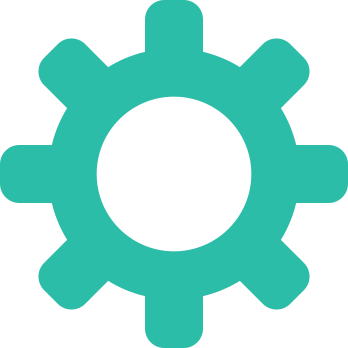 Agenda
Logistics
Objectives
Purpose of Annual Performance Report (APR)
Types of Data Collected
Data Collection in Cayen
Deadlines
Review
Logistics
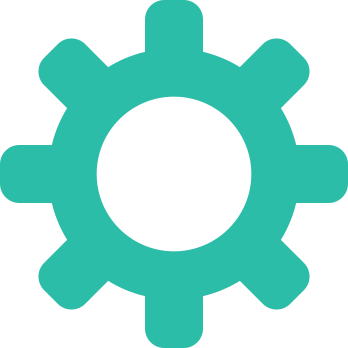 Mute your mic when not speaking
Use buttons on the bottom right of the video screen to view in full screen and turn on/off captions
Use the chat box to ask questions, make comments, recognize your colleagues and share resources
This webinar will be recorded
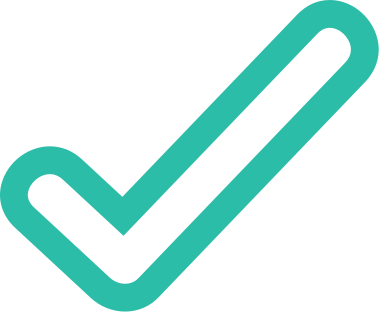 Objectives
By the end of this session you will:
Understand 21st CCLC Annual Performance Reporting (APR) requirements 
Be confident with the 2024-2025 Data Submission Process 
Know who to contact for support
Quick Check in: How would you describe your comfort level with APR at this very moment?
I am an APR Expert! I could lead this webinar 
I am familiar with APR and I am comfortable with the data submission process
I am somewhat comfortable with APR but this webinar will help me remember what I need to do 
I am not comfortable with APR and I hope this webinar will help me understand what I am supposed to collect and how to submit data
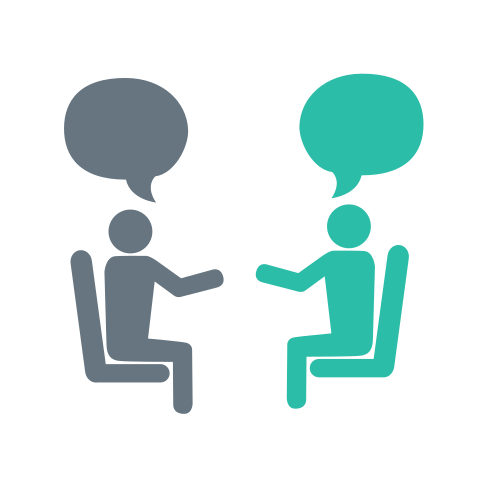 Purpose of APR
For Arkansas 21st CCLC:
Demonstrate the value of 21st CCLC programs to Congress in order to encourage continued funding. 
Summarize the operational elements of programs, student population served, and the extent to which students improved in mathematics and English Language Arts (ELA).
For Your Site:
Demonstrate the value your program provides for the schools you serve
Examine the impact your program is making on the communities you serve
APR Sustains Grant Funding for 21st CCLC Programs in Arkansas
Types of Data Collected for APR
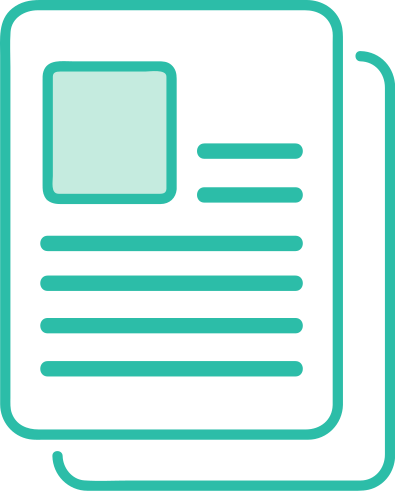 21st CCLCData Collection
Ben Hinkle-Wszalek
09/19/2024
AS21 User Handbook
Reference
AS21Handbook.pdf (transact.com)
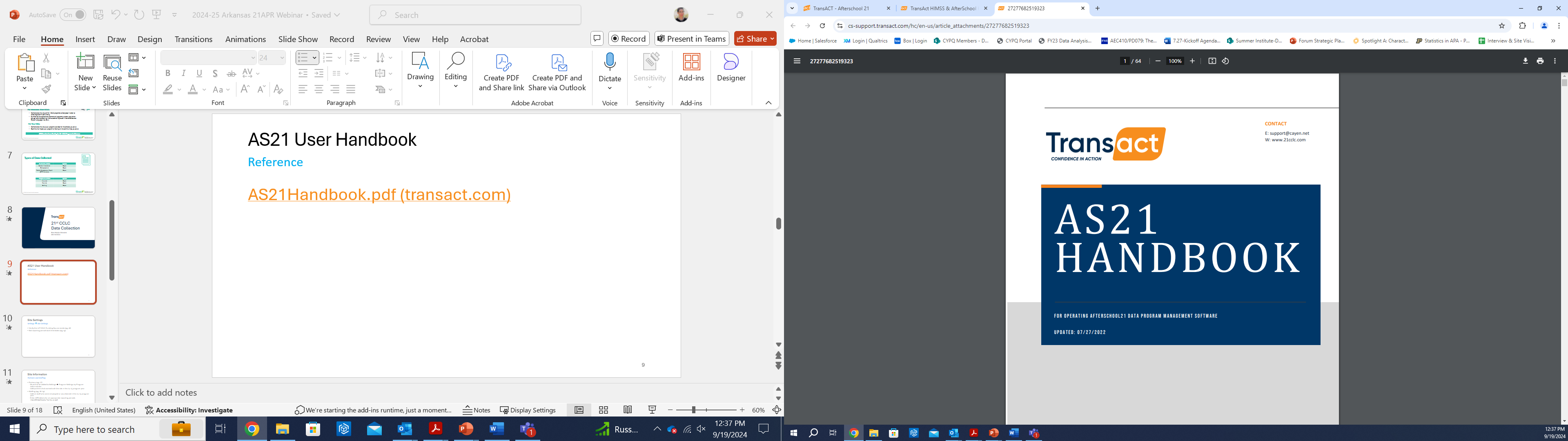 9
Site Settings
Settings  Site Settings
Verify the 21st CCLC Funding Source exists (pg. 18)
Set reporting period start/end dates (pg. 19)
10
Site Information
Partners and Staffing
Partners (pg. 27)
Must first be added to Settings  Program Settings by Program Administrator
Add partners that worked with the site in the 24-25 program year
Staffing (pg. 28-29)
Add all staff who were employed or volunteered in the 24-25 program year
Enter APR details for all appropriate reporting periods
Set APR Staff field to “Yes” for all staff
11
Activities
Activities and Sessions
Activities (pg. 31-33)
Create an activity for each of the APR Reporting Year Categories the site offers
Add classes/offerings as Sessions under each Activity
Verify correct start/end times and average hours per session per day
Verify correct funding sources
12
Participants
Registration
Create records for all youth participants (pg. 35-38)
Enter key demographic information
State Student ID
School
Grade Level
Race/Ethnicity
Gender
Free/Reduced Lunch Status
Special Education Status
English Learner/Limited English Proficiency Status
13
Participation
Attendance
Enter attendance daily for all scheduled sessions (pg. 49-53)
Provide student start/end times per session where needed
Don’t delay on data entry
14
Deadlines
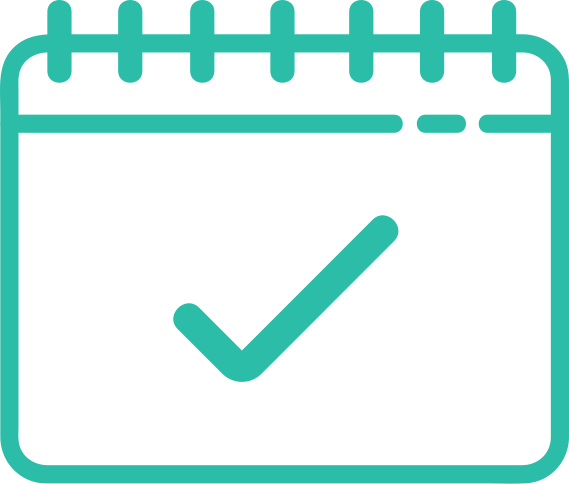 Summer 2024 Data 
Collect between June 1 and July 31, 2024 
Submit to Cayen by August 16, 2024
Fall 2024 Data  
Collect between September and December 2024
Submit to Cayen by December 16, 2024 
Spring 2024 Data 
Collect between January and May 2025 
Submit to Cayen by May 30, 2025
Review
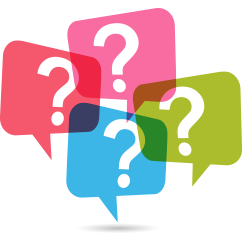 How will you submit your APR data each term?
All APR data is submitted through Indistar
The Student level data is submitted through Survey Monkey; The Participation data is submitted to Cayen
All APR data is submitted through Cayen
All data is emailed to the Weikart Center
How will you submit your APR data each term?
All APR data is submitted through Indistar
The Student level data is submitted through Survey Monkey; The Participation data is submitted to Cayen
All APR data is submitted through Cayen
All data is emailed to the Weikart Center
How many times throughout the year does 21st CCLC data have to be reported?
Once; at the end of the year 
Twice; two times at the end of the year to make sure it’s really submitted 
Three times, once in the Summer (if you have Summer programming), once in the Fall, and once in the Spring
Four times, once in the Summer, once in the Fall, once in the Winter and once in the Spring
How many times throughout the year does 21st CCLC data have to be reported?
Once; at the end of the year 
Twice; two times at the end of the year to make sure it’s really submitted 
Three times, once in the Summer (if you have Summer programming), once in the Fall, and once in the Spring
Four times, once in the Summer, once in the Fall, once in the Winter and once in the Spring
How would you describe your comfort level with APR data collection now?
I am an APR Expert!
I am comfortable with my responsibilities, and I feel confident about meeting the deadlines 
I am somewhat comfortable with my responsibilities, but I expect to have questions throughout the year 
I still am not comfortable, I would appreciate additional support
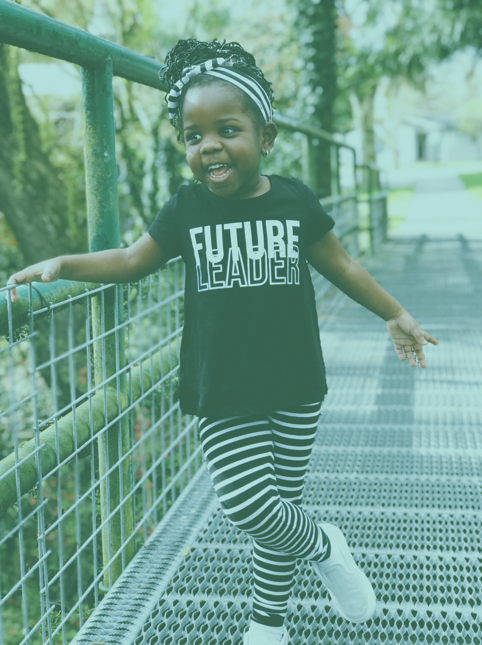 Get in touch with us!
Cayen Support
support@cayen.net


Weikart Support
arkdata@forumfyi.org

https://forumfyi.org/weikartcenter/ar21cclc/